ACTIVITIES DONE AFTER SEMINAR IN SPAIN
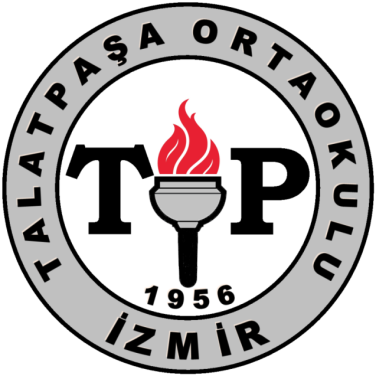 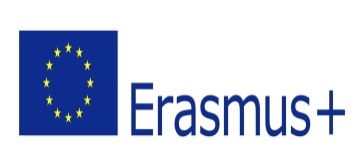 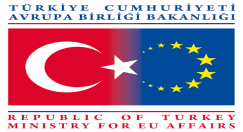 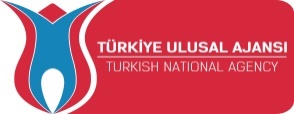 AFTER SEMINAR IN SPAIN.
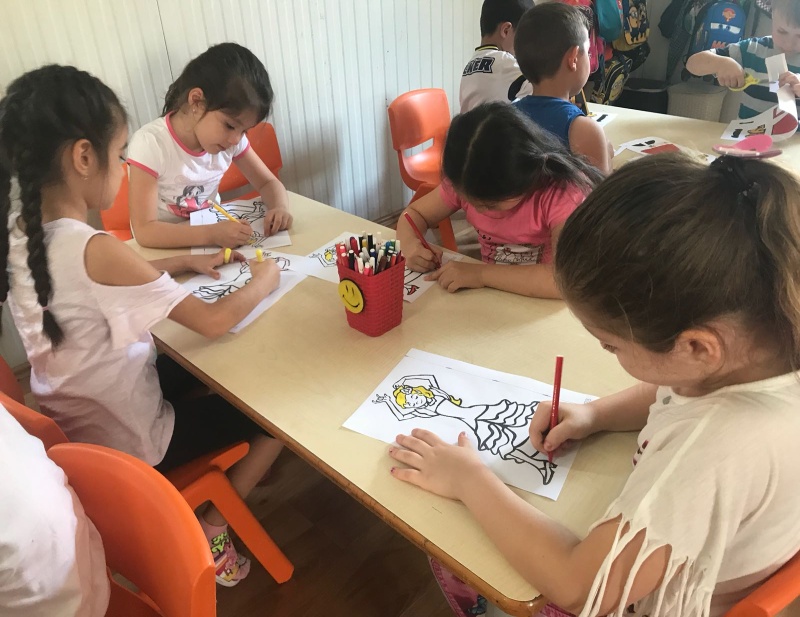 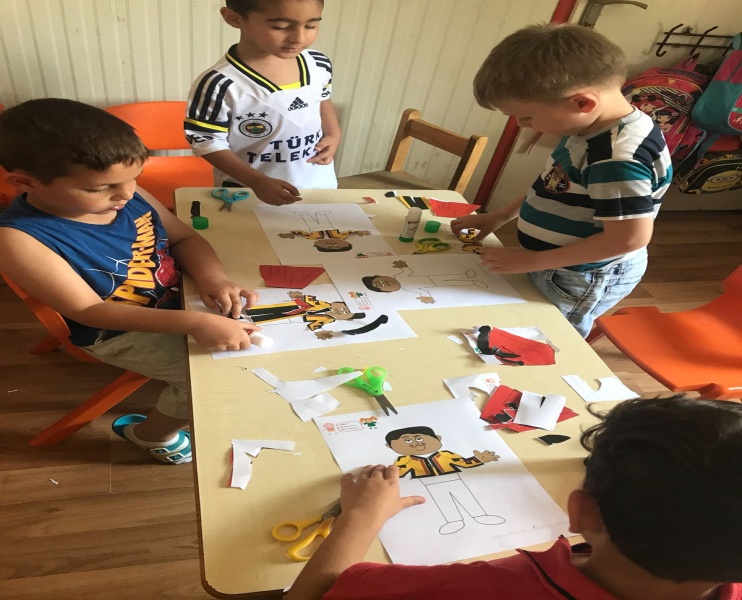 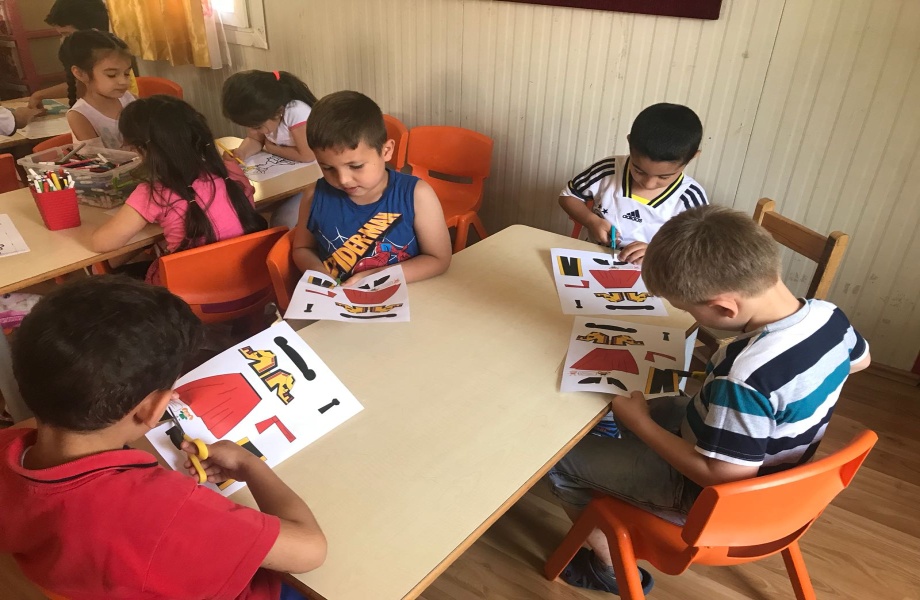 AND ALSO FLAMENCO WORKSHOP.
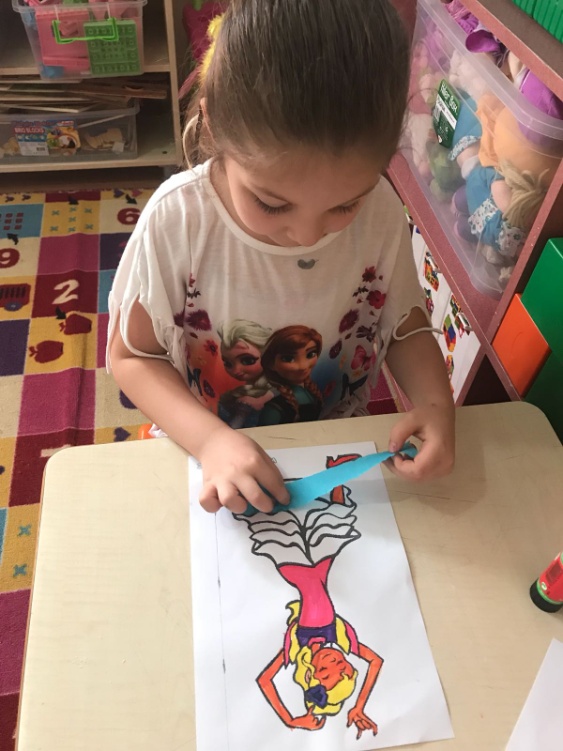 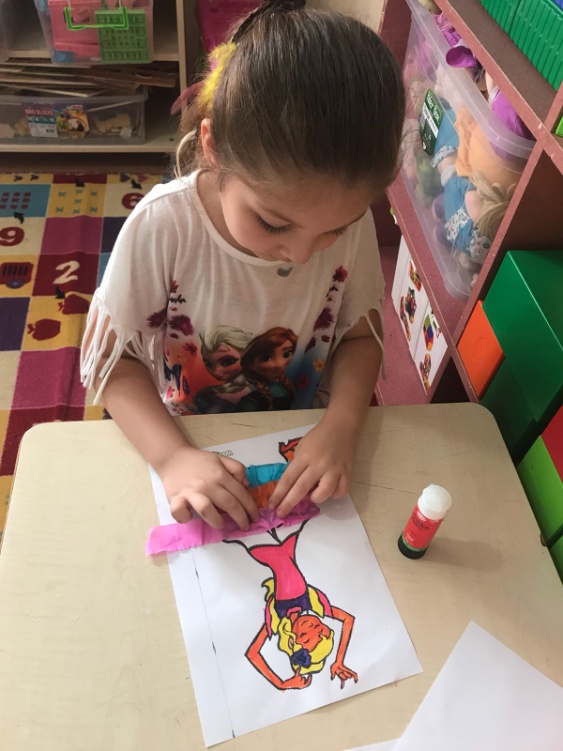 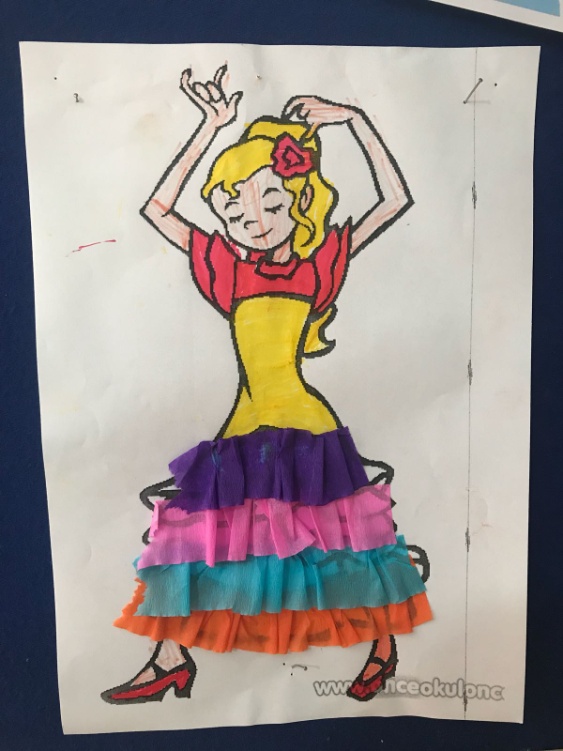 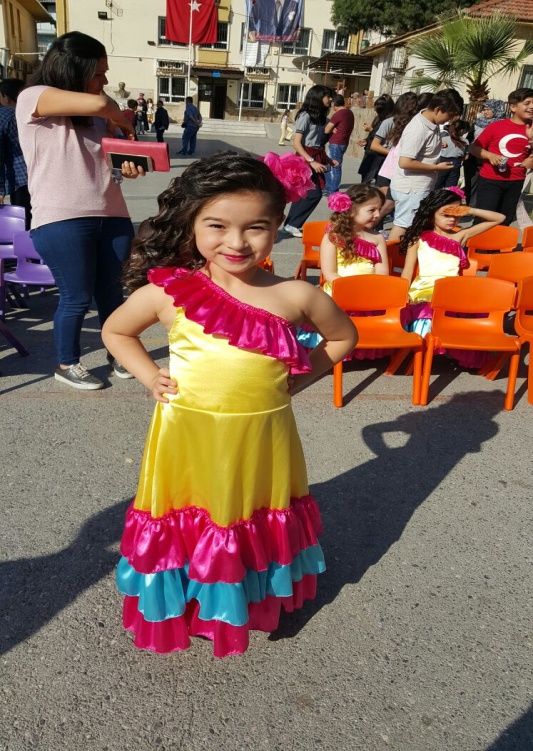 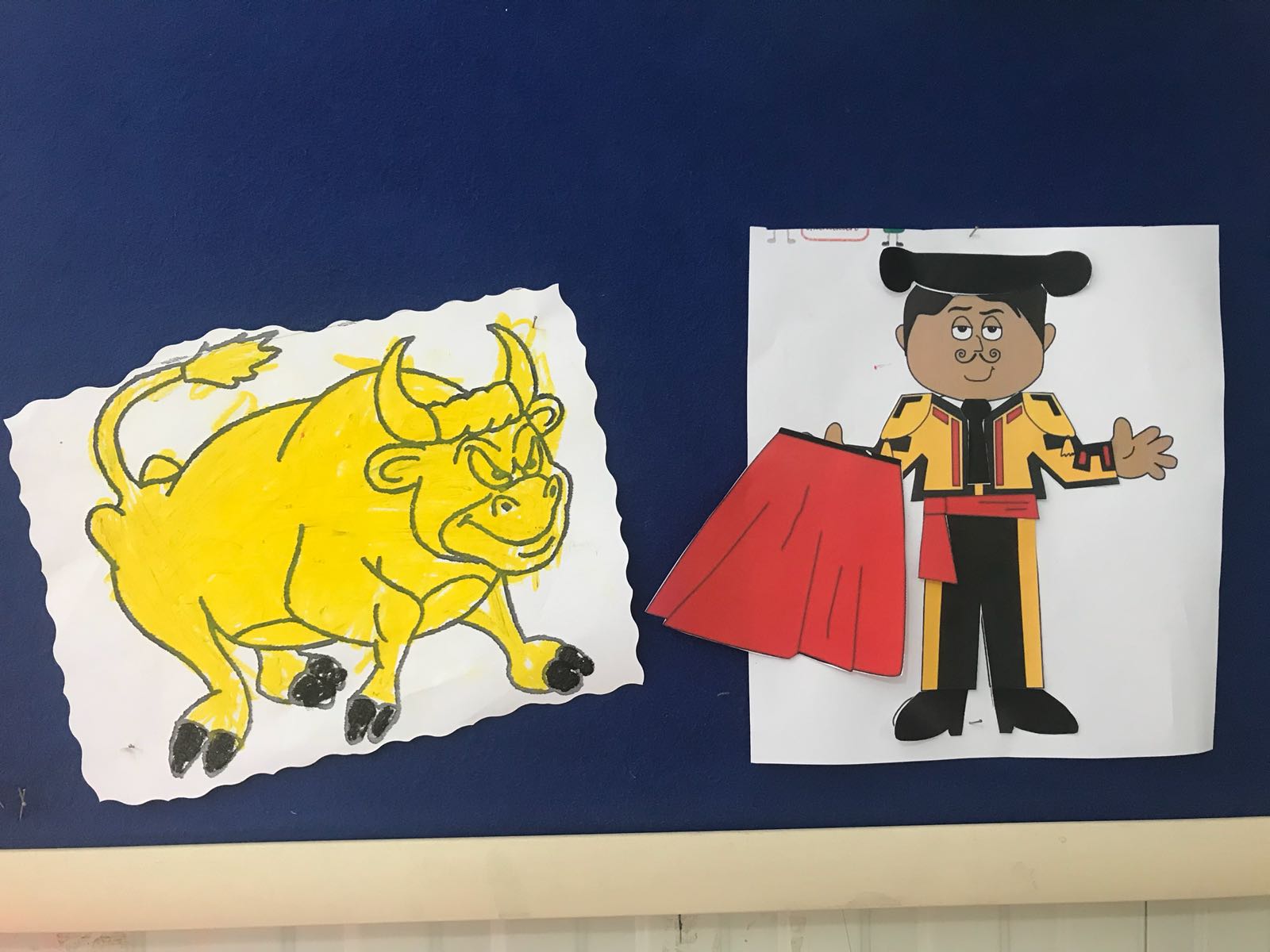 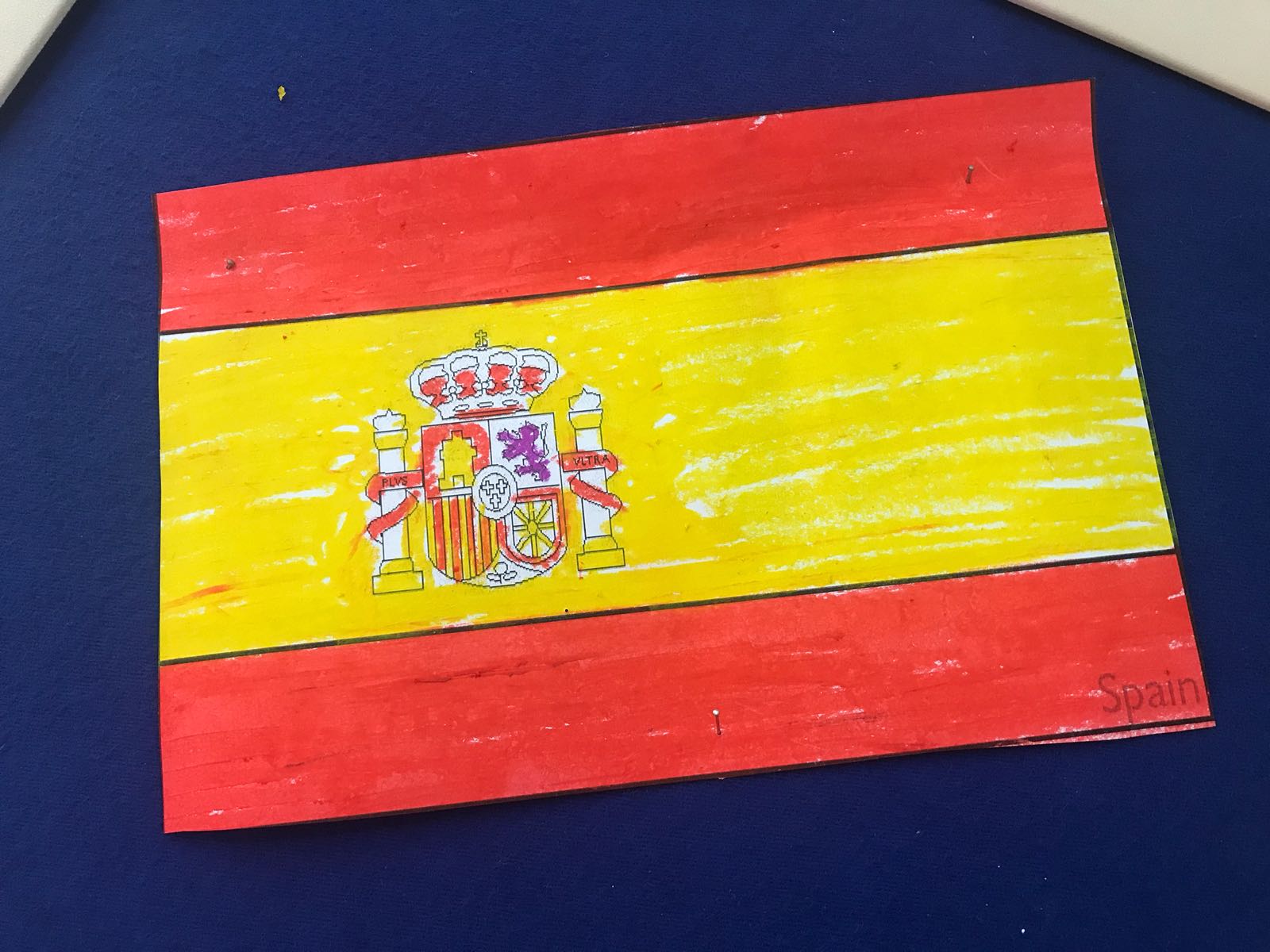 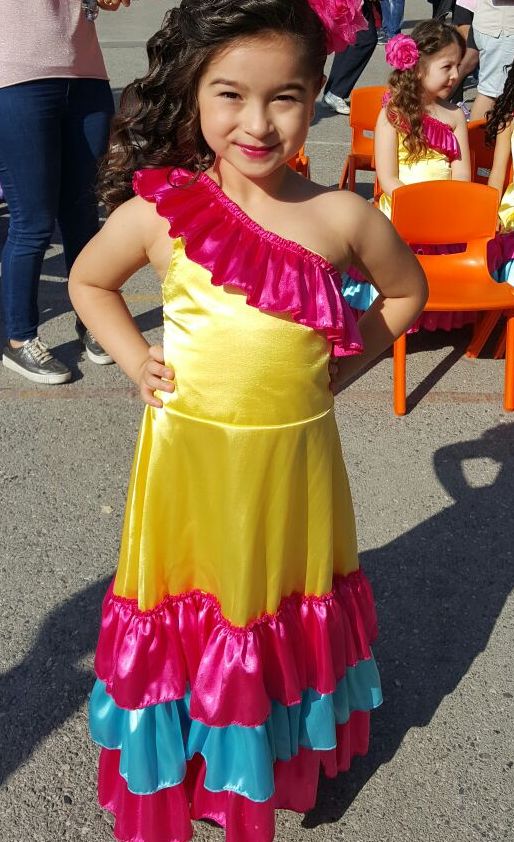 WE MADE MAP OF SPAIN AND FAMOUS THINGS FOR SPAIN.
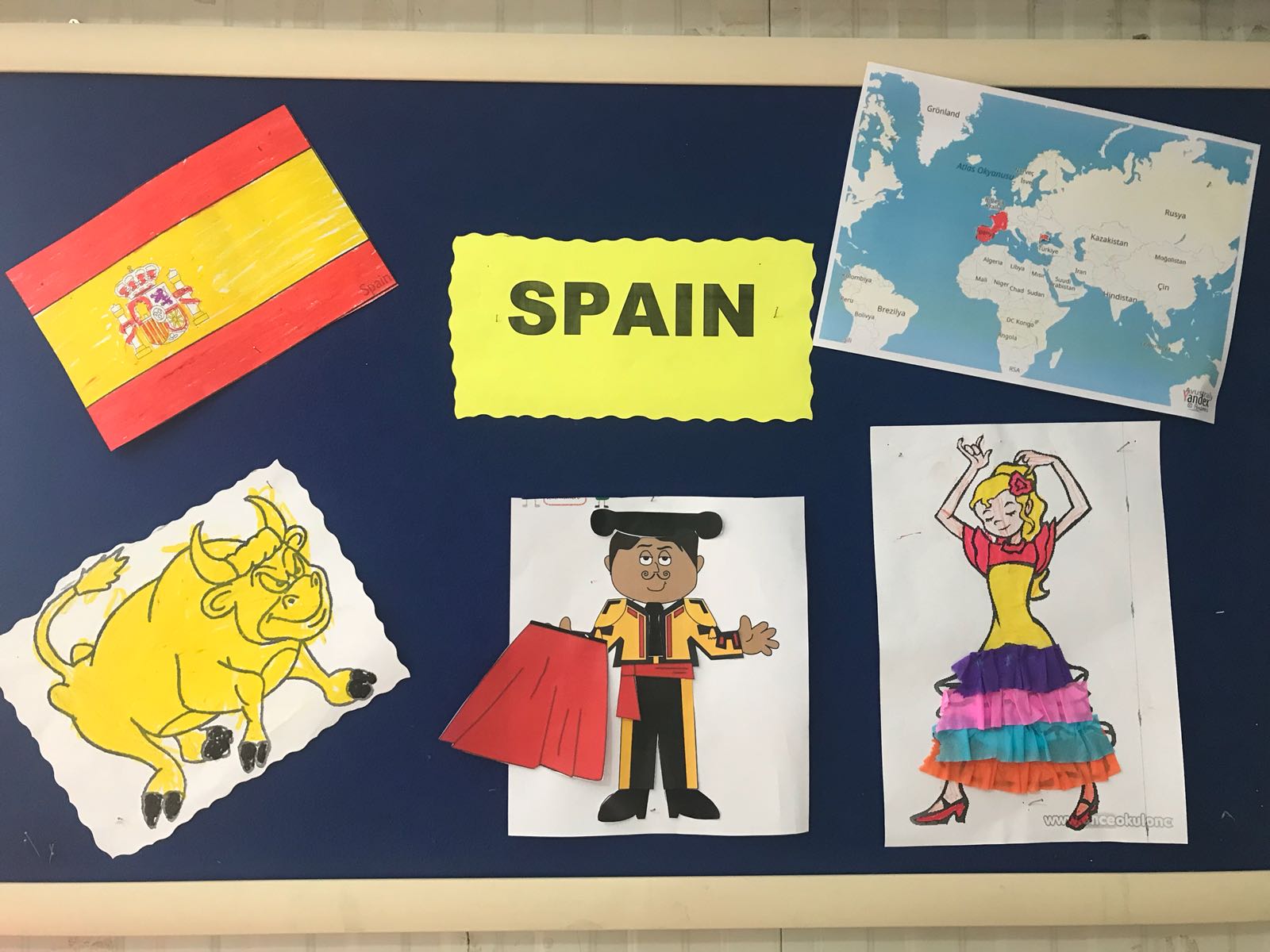